Tax reforms in EU Member StatesOverview of International Experience
Frank Van Driessche
DG Taxation and Customs Union
June 2013
1
Content of the presentation
Trends in tax policy: a brief overview
Trends in tax administration: selected issues
Recent EU initiatives: an update
2
Tax revenues are increasing … in relation to GDPTotal tax revenues as % of GDP
%
Source: Taxation trends in the European Union 2013 edition
Top personal income tax rates are at theirhighest level since 2008
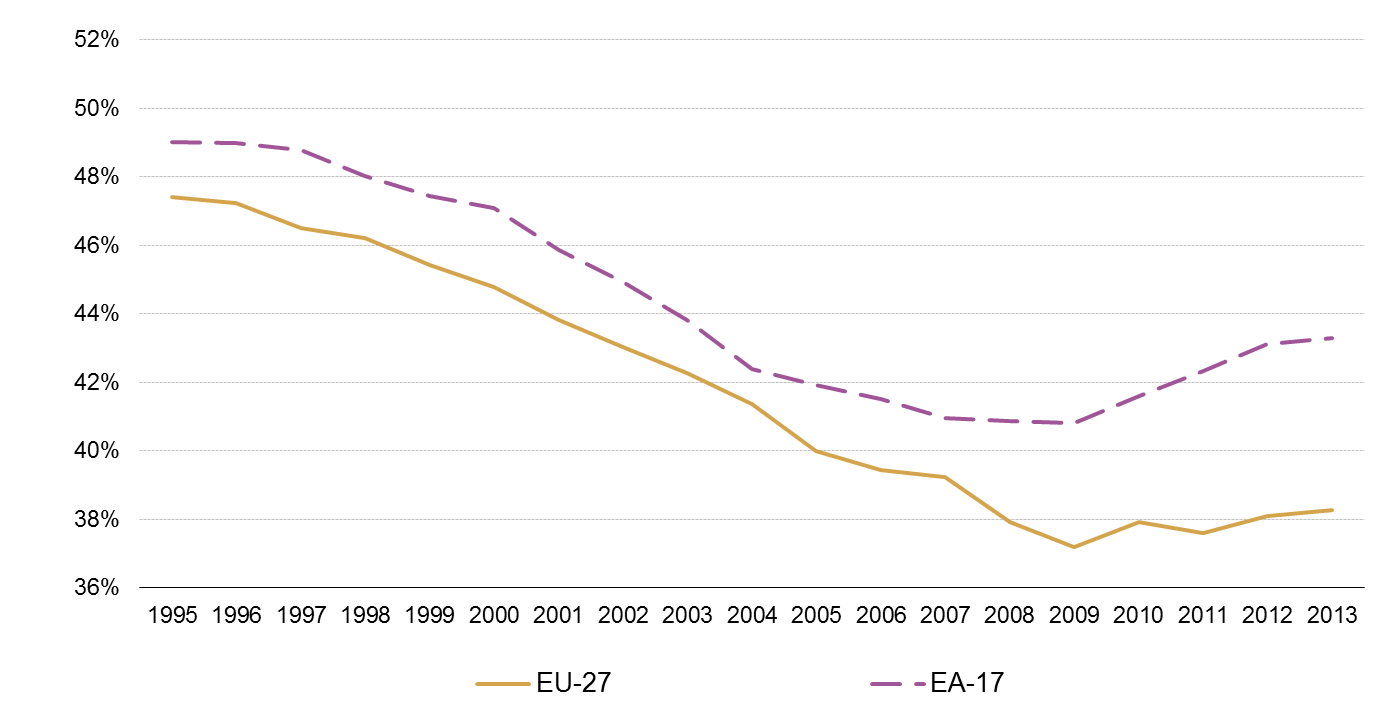 %
Source: Taxation trends in the European Union 2013 edition
The steep drop in corporate tax rates haslevelled off
Source: Taxation trends in the European Union 2013 edition
VAT standard rates continue to rise
Source: Taxation trends in the European Union 2013 edition
Main trends:
• Revenues
- After the sharp decline in 2009, figures for 2011 show tax
revenues have started to rise again.
• Rates
- VAT rates have increased strongly over the last four years.
- Top personal income tax rates have risen to pre-crisis level.
- Corporate income tax rates have levelled off.
• Tax shift
- Growth-friendly taxation: Increase in consumption taxes,
small drop in labour taxes.
7
Trend in VAT GAP – 2000/2011- EU 27(*)
%
(*) Except CY
Source: PCB and Case 2013-provisonal data
Tax administration: selected issues
Institutional and organisational reforms.
Strategies aimed at fostering voluntary compliance.
Modernisation of debt collection.
Performance management.
Increasing use of modern electronic service delivery.
An increasing challenge to tackle  VAT fraud.
Inter-agency cooperation.
9
Institutional and organisational reforms
Increased autonomy
Centralisation of management
Taxpayer segment-based structures
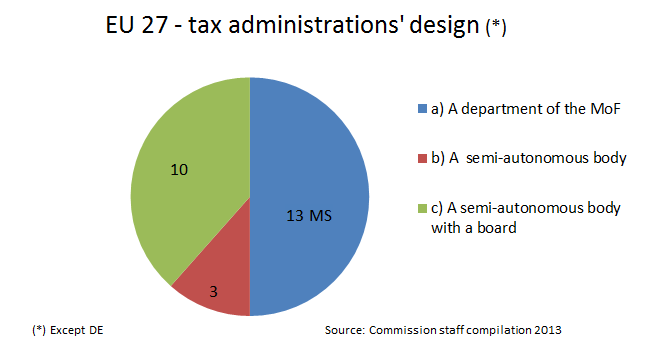 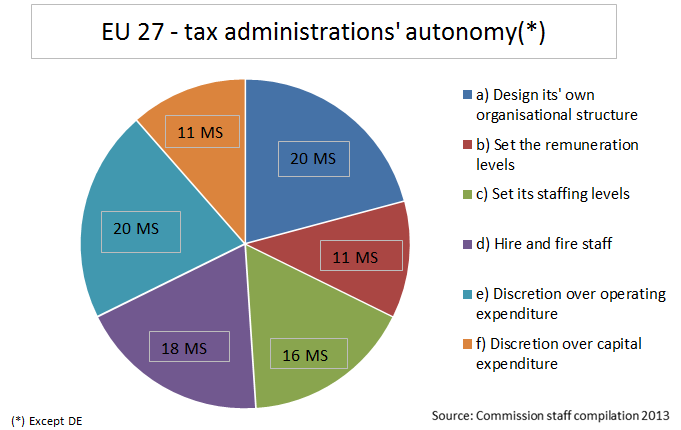 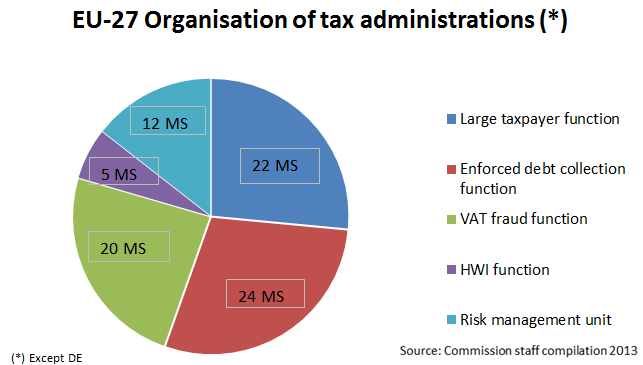 10
Fostering voluntary compliance
Building Trust – Transparency – Legal certainty
Enhanced compliance risk management.
Taxpayer segmentation; e.g.
Large taxpayers.
High Wealth Individuals. 
High Income Self-Employed. 
Treatment mix; e.g.
Communication. 
Responsive regulation.
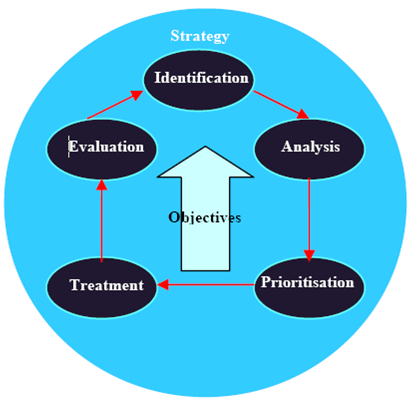 Debt Collection
Average tax debt levels in OECD countries continued to ease in 2011, following their peak in 2009 (i.e. year following the global financial crisis).
Nevertheless there are  significant increases in a number of countries.
12
Stock of VAT debt at the end of the year in percentage of annual VAT revenue (growth).
13
Main trends in debt collection
Non-sequential debt collection processes
Communication with debtors: e.g. outbound call centers
Integrated recovery process supported by automated  identification of assets based on third party information
Merger of collection of taxes and SCC's.
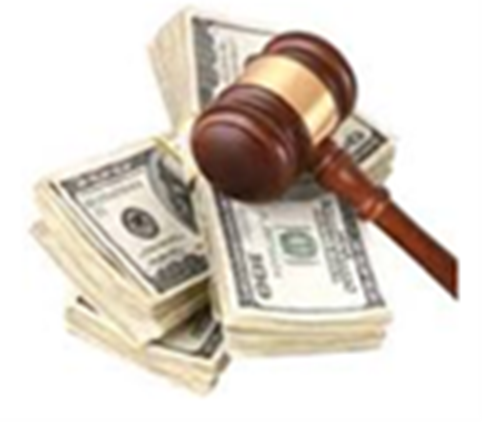 14
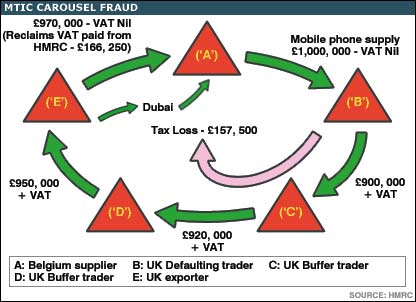 Tackling VAT fraud
"Reverse charge"
Quick reaction mechanism. 
Optional application of VAT reverse charge.
Proactive measures
Preventive measures at the pre-registration stage.	
Post-registration monitoring.
Intelligence to detect missing traders at early stage.
De-registration of VAT Numbers.
EUROFISC.
A whole of government approach
Reinforced cooperation with other law enforcement bodies:
Police.
Justice.
Social security authorities.
Anti-money laundering auth.
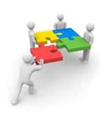 Recent initiatives to combat tax fraud and evasion at European level
In December 2012,  the Commission adopted a Communication containing an action plan to combat tax fraud and evasion at European Level

A yearly circle of economic  policy coordination called "European Semester".

What gets measured gets managed; an EU-wide bench-marking for VAT.
Thank you for your attention.

Contact: frank.van-driessche@ec.europa.eu
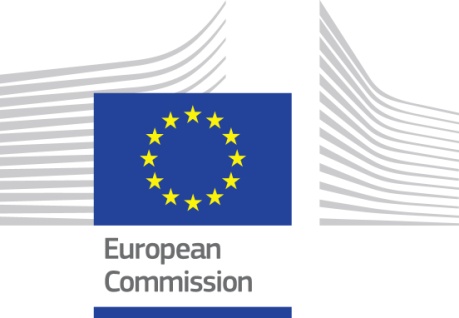